WEES  NIET ALS EEN EZEL
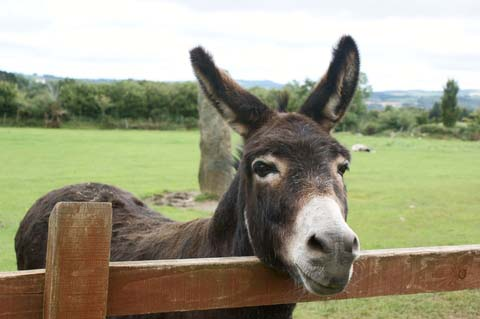 Het woord van God
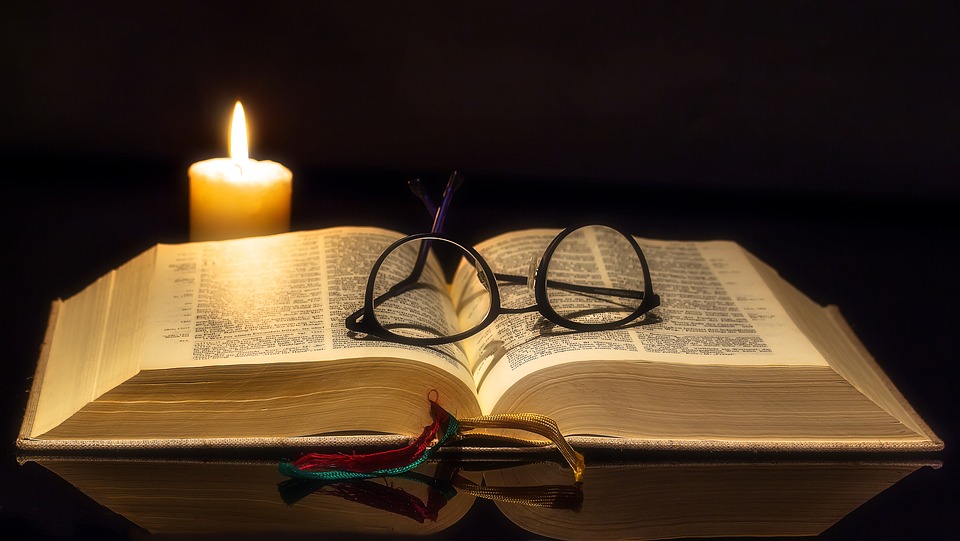 Psalm 32
Thema?
Gelukkig zijn
Welzalig (vs. 1)
Vindt je vreugde in God (vs. 11)

Hoe?


IS GOD JE VOORSTANDER OF TEGENSTANDER?
Kantelpunt
Hoe zie ik zonde en hoe ga ik er mee om

Zonde :
Doel missen
Rebellie
Bewust kwaad
Afdwalen
Zonde : hoe ga ik er mee om?
Optie 1 : ZWIJGEN
Waarom?
Verstandig?
Oorzaak?

Gevolg : God als tegenstander

Optie 2: PRATEN
Wat?
Met wie?
De dam doorbroken
God vergeeft (vs. 1-2 ; 5)
Wat doet God?
Is het zo simpel?

God omringt/beschermt (vs. 7 ; 10)


God geeft richting (vs. 7)
Drie opdrachten uit Ps. 32
BIDT


WEES NIET ALS EEN EZEL


VERHEUG JE IN WIE GOD IS